পরিচিতি
নিলয় কান্ত দেবনাথ
সহকারি শিক্ষক
ডেমুরা চাপারকোণা উচ্চ বিদ্যালয়
বারহাট্টা, নেত্রকোনা।
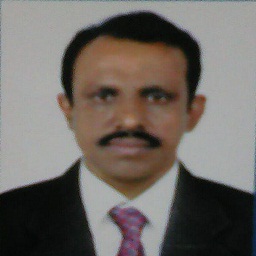 কিসের ছবি
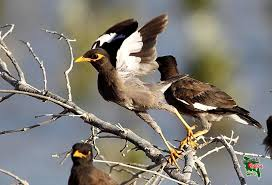 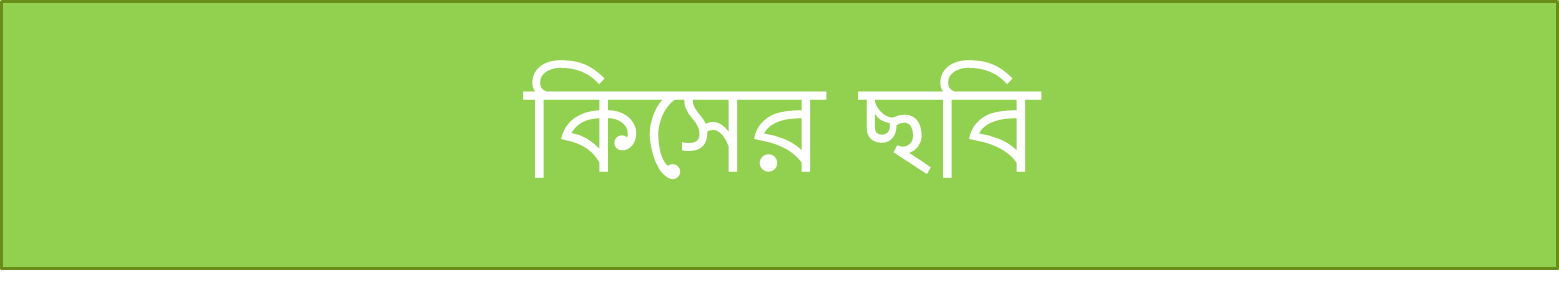 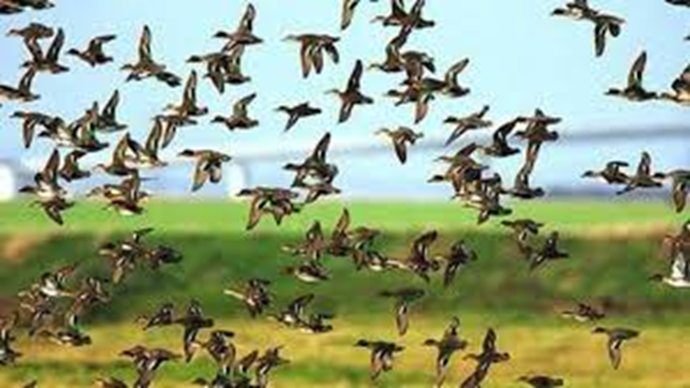 পাঠ শিরোনাম-----
পাখি
লীলা মজুমদার
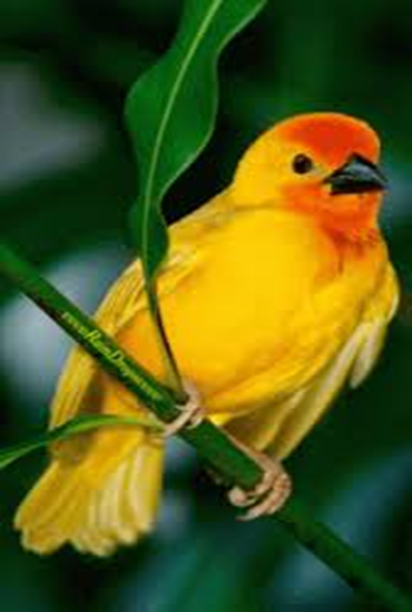 শিখন ফল
এই পাঠ শেষে শিক্ষার্থীরা------- 
		০১। অতিথি পাখি সনাক্ত করতে পারবে।
		০২। জীবপ্রেমের উদারহরণ দিতে পারবে।
		০৩। পাখি শিকারিদের অন্যায়ের প্রতিরোধ করতে পারবে।
		০৪।  পশুপাখির প্রতি মমতা দেখাতে অনুপ্রাণিত হবে।
জন্ম :
২৬ ফেব্রুয়ারি
১৯০৮সালে
কলকাতায়
লেখক পরিচিতি
মৃত্যুঃ
৫ এপ্রিল ২০০৭ সালে
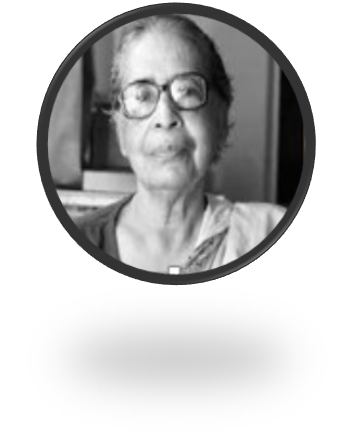 লীলা মজুমদার
সাহিত্য, গল্প,         
          উপন্যাস, নাটক, 
                 প্রবন্ধ।
রচনা :
      দিনদুপুরে, বদ্যিনাথের বাড়ি,
            গুপির গুপ্তখাতা
আদর্শ পাঠ
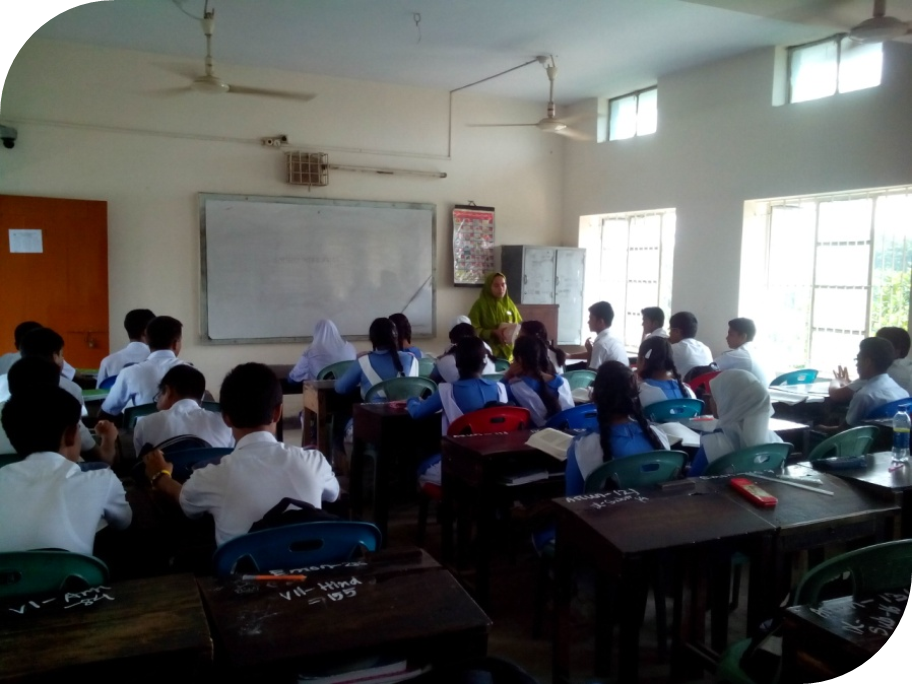 সরব পাঠ
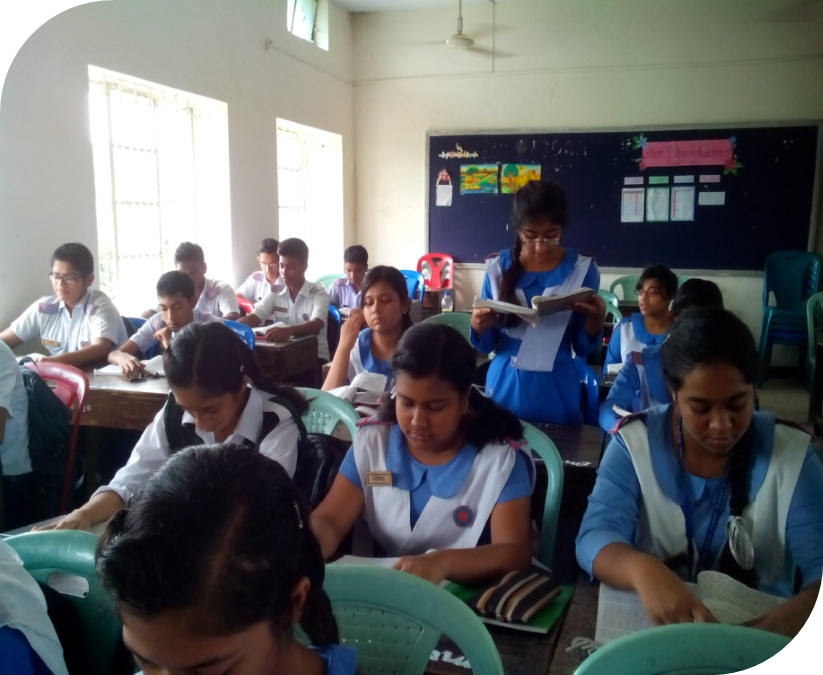 মূল বক্তব্য
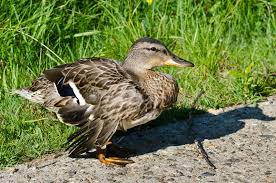 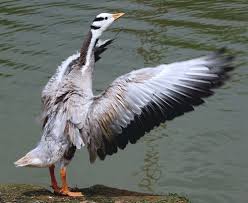 আমিও যে পাখি ভালোবাসি
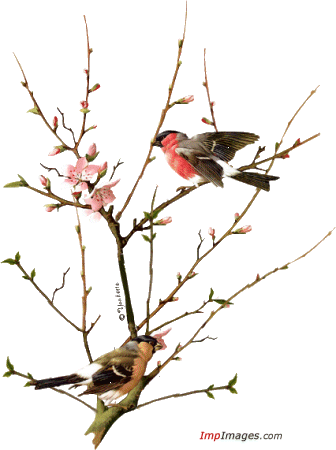 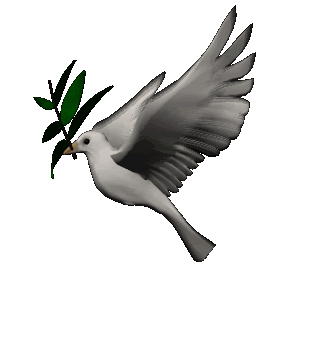 নতুন শব্দ
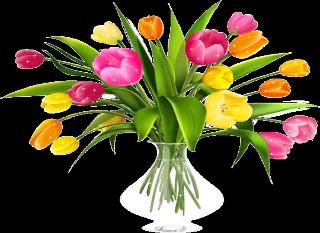 এক গুচ্ছ
একছড়া
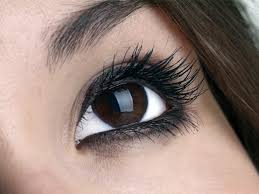 চোখের পলক না ফেলে
একদৃষ্টে
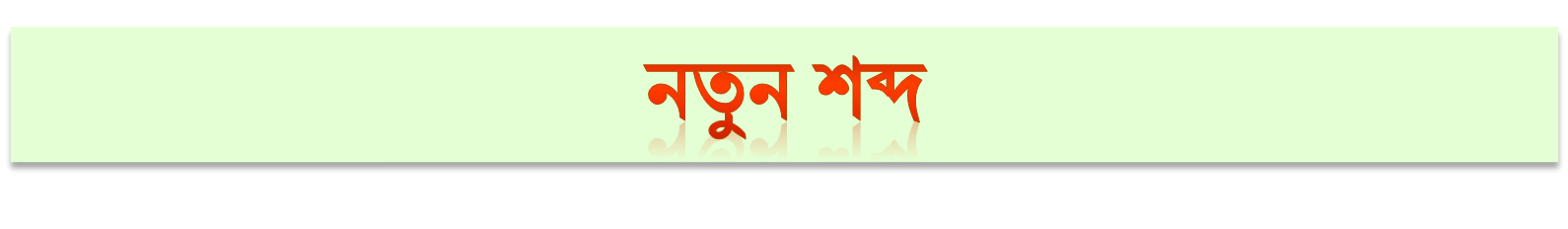 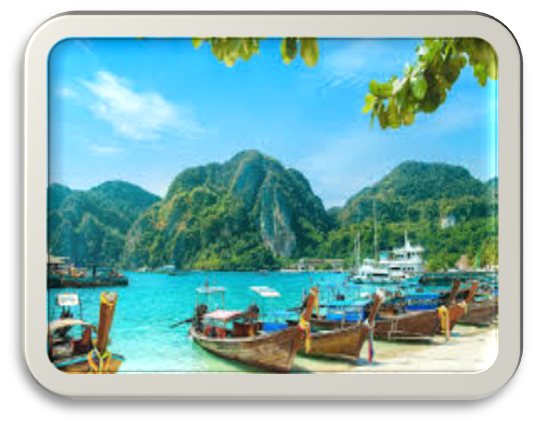 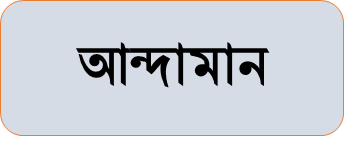 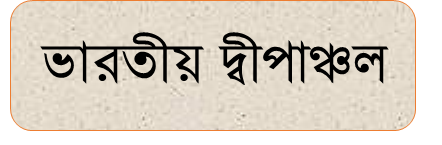 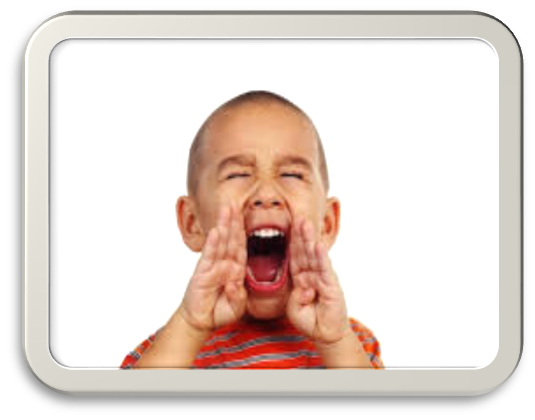 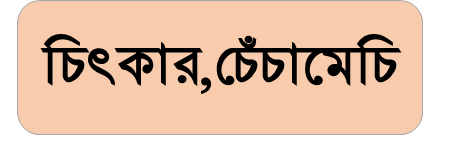 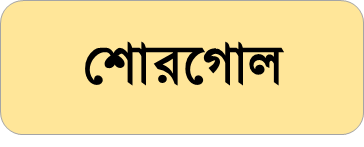 মূল্যায়ন
নতুন শব্দ
মূল্যায়ন
* লীলা মজুমদার কত সালে জম্মগ্রহন করেন ?
* হাঁসরা গিয়ে কোথায় নামল  ?
* কারা উপরের ক্লাসে উঠে যাবে ?
* কার সমস্ত শরীরটা থরথর করে কাঁপছে ?
বাড়ির কাজ
তোমার চারপাশের প্রাণী সম্পর্কে ১০ টি বাক্য লিখে আনবে।
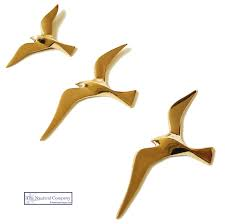 ধন্যবাদ সবাইকে